Video Samples
Here we will see 3 examples of 3 learners of different proficiency levels as they compare two different habitats. This is a fairly difficult question because the learners are giving an opinion and having to make a comparison between two different habitats.
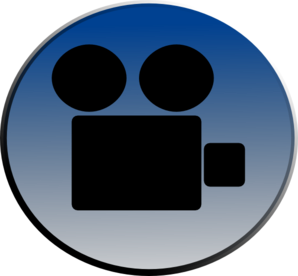 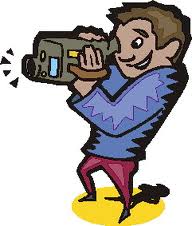 Video 1
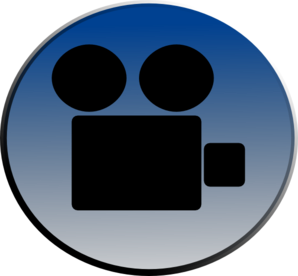 PLACE YOUR VIDEO SAMPLE HERE
Video 2
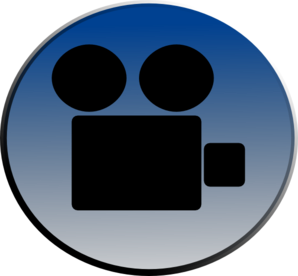 PLACE YOUR VIDEO SAMPLE HERE
Video 3
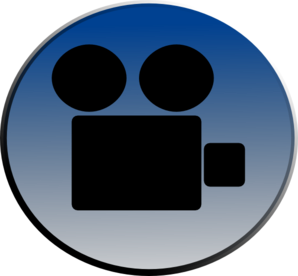 PLACE YOUR VIDEO SAMPLE HERE
VIDEO # 1
VIDEO # 2
VIDEO # 3
What is this student Proficiency Level?
What is this student Proficiency Level?
What is this student Proficiency Level?
NOVICE LOW
WHY?
NOVICE MID
WHY?
NOVICE HIGH
WHY?
WHY?
WHY?
WHY?
VIDEO # 2
I think is level_________
VIDEO # 1 
I think is level ________
VIDEO # 3
I think is level_________
Directions: Explain with your own words why this student is Level_________.
_____________________________________________________________________________________________________________________________________________________________________________________________________________________________________________________________________________________________________________________________________________.
Directions: Explain with your own words why this student is level ________.
____________________________________________________________________________________________________________________________________________________________________________________________________________________________________________________________________________________________________________________________________________________________________.
Directions: Explain with your own words why this student is Level__________.
_____________________________________________________________________________________________________________________________________________________________________________________________________________________________________________________________________________________________________________________________________________.
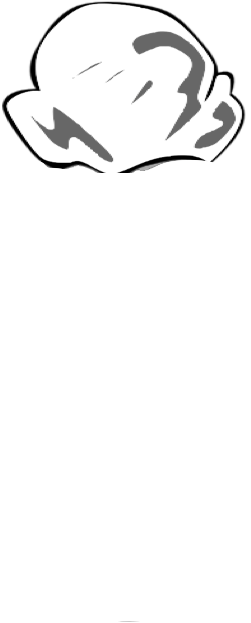 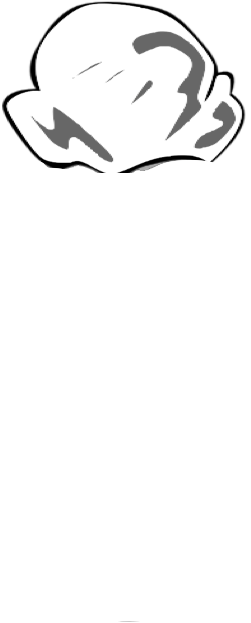 Pres-Assessment 
Name:_____________________Date:____________
orange
orange
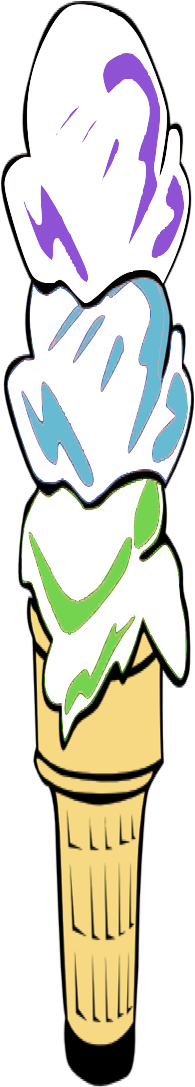 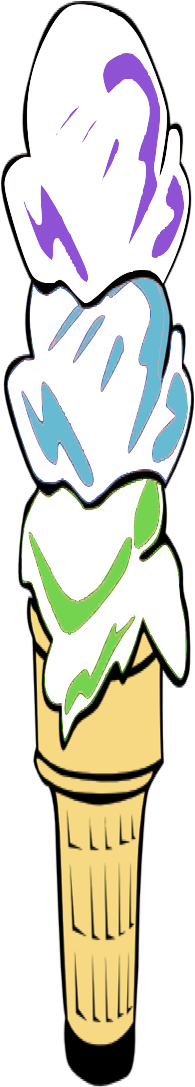 purple
purple
Novice HIGH
Novice HIGH
blue
blue
green
green
Novice Mid High
Novice Mid High
Novice Mid Low
Novice Mid Low
Novice Low
Novice Low
Write 3 things  that you will do to level up:
___________________________________________________________________________________________________________.
Function
Uses mostly words
Uses a few words and some sentences
Uses mostly sentences
Uses all sentences
Number
Can say some words and a couple sentences about a topic
Can say lots of words and a few sentences about a topic
Can say lots of sentences about a topic
Can say lots of things about lots of different topics
Memorize vs. Create
Only uses words and sentences from class
Only uses sentences from class
Uses sentences from class and is starting to create own
Uses sentences from class and creates some sentences on own
Accuracy
Can somewhat be understood
Much can be understood
Most can be understood and are correct
Most sentences can be understood and all are correct 
Questions
Repeats and/or doesn't understand the question
Understands and can answer the question
Ask and answer some common questions
Ask and answer lots of simple questions
Your MOPI demonstrated a ______________ level of Spanish
Here are some suggestions for you to level up in Spanish:Speak in full sentences        Start to create own sentences          Say more sentences about a topic    Say different sentences about a topic    Be sure your sentences make sense      Ask more questions